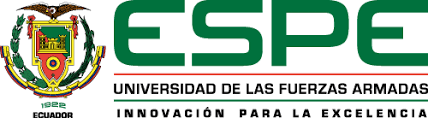 MAESTRÍA EN ENSEÑANZA DE LA MATEMÁTICAS 
TRABAJO DE TITULACIÓN PREVIO A LA OBTENCIÓN DEL TÍTULO DE MAGISTER EN ENSEÑANZA DE LA MATEMÁTICA
TEMA: ANÁLISIS DE LA CONCENTRACIÓN CREDITICIA EN EL ECUADOR Y SU IMPACTO EN LA RENTABILIDAD DE LOS BANCOS PRIVADOS EN EL PERIODO 2006 AL 2016
AUTORA: TAPIA YACELGA, ADRIANA ELIZABETH. 
DIRECTOR: Dr. CADENA CEPEDA, MEITNER NASSARY 

SANGOLQUÍ 
2019
CAPITULO II
CAPITULO I
justificación y objetivos de la investigación.
El marco teórico que consta de una parte financiera, variables macro económicas, tal como la rentabilidad, el índice de concentración crediticia , un marco teórico matemático.
CONTENIDO
CAPITULO III
CAPITULO IV
Análisis del las regresiones lineales simple y múltiple de cola pesada, estimación y ajuste de los parámetros de la regresión, normal y tipo Burr XII, selección del modelo y pesadez de la cola.
Conclusiones y Recomendaciones que se obtuvo de todo el proceso de investigación.
introducción
La presente investigación resalta la importancia del análisis del Índice de concentración de crédito Bancario perteneciente al sistema Financiero Ecuatoriano relacionado con factores macro económicos y financieros para el periodo comprendido entre el 2006 al 2016, con el propósito de relacionar por medio de un modelo estadístico  de regresiones lineales  de cola pesada, tipo Burr XII  versus un modelo regresiones lineales con distribución normal,
Objetivos
a) Objetivo general 
-Analizar la concentración crediticia en el Ecuador y su impacto en la rentabilidad de los bancos privados en el periodo comprendido entre el 2006 al 2016. 

b) Objetivos específicos 
- Identificar medidas de concentración crediticia. 
- Valorar los puntos de máxima concentración crediticia en el Ecuador en el periodo 2006-2016. 
- Sistematizar y describir la experiencia de la investigación.
Marco Teórico
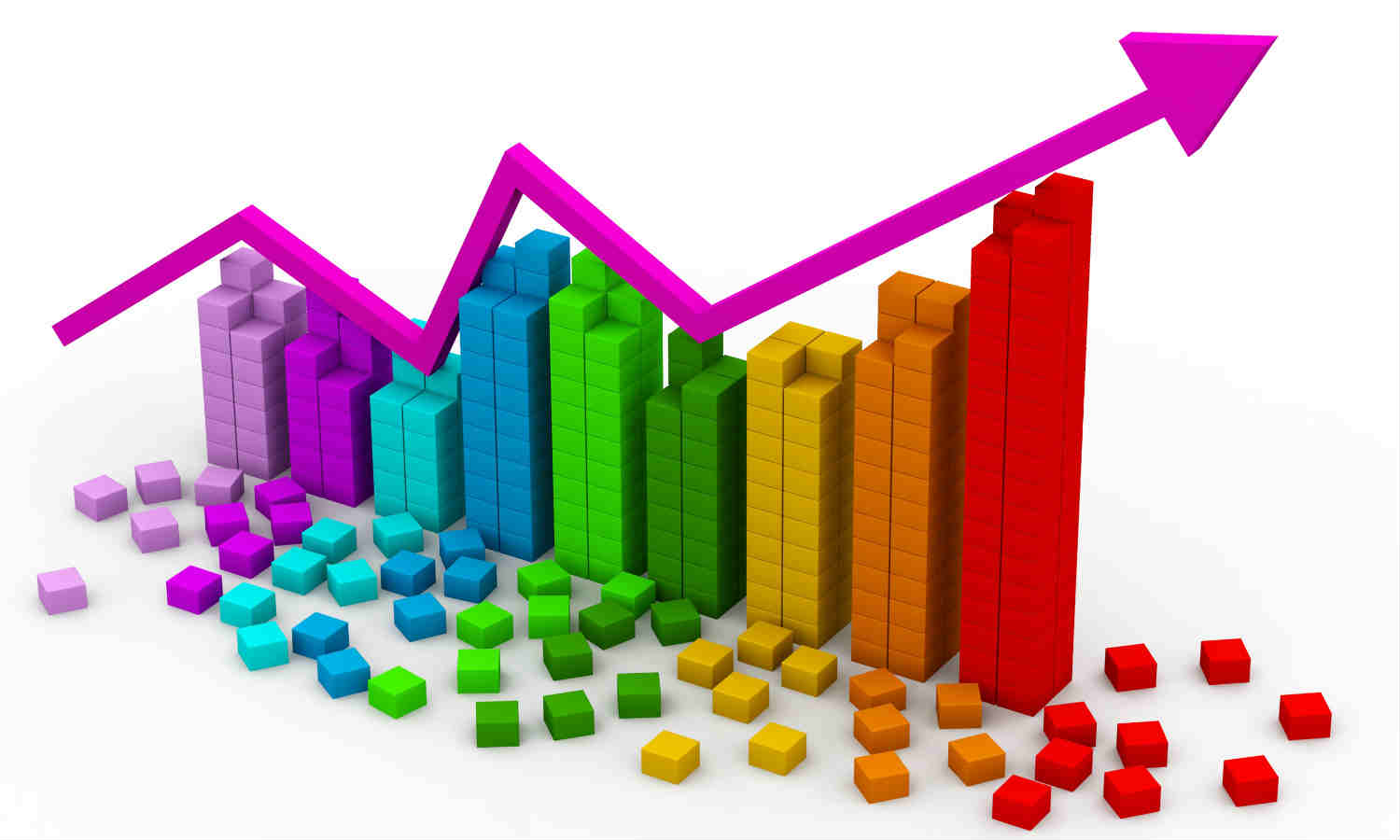 Índices de Concentración crediticia.
Existen algunas medidas para calcular la concentración en un mercado, pero las más usadas y recomendadas por la (OECD., 1993) son: Ratio de Concentración (CRn) y el Índice de Herfindahl-Hirschman (HHI).
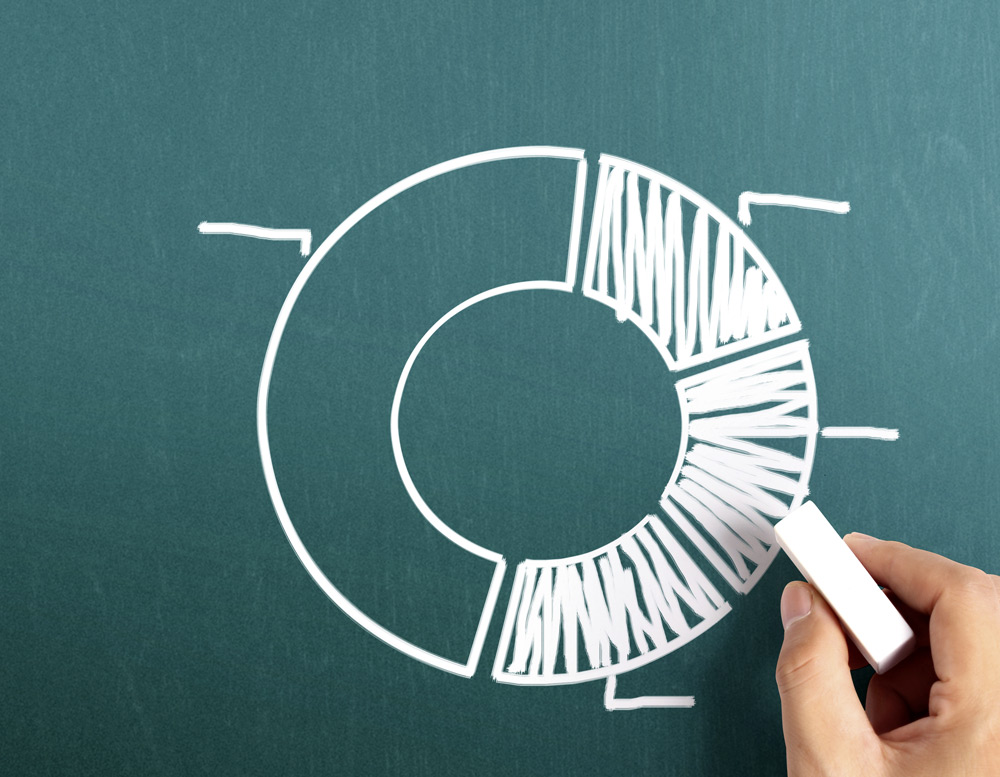 Como dice Rosero: En el Ecuador, se observa una desigualdad en la distribución de la riqueza nacional, esto da origen a altas tasas de pobreza, quedando la riqueza en pocas manos
Índices de Concentración crediticia.
Según Rosero :“Es una medida de concentración, que otorga a cada empresa una ponderación correspondiente a su parte relativa del mercado. Este índice, muestra la importancia combinada de todas las empresas en el mercado”
Dónde: 
𝑥𝑖 Son los activos observados, de la cartera de crédito de cada banco 
𝑥 Los activos de la cartera de crédito total. 
 xi/ x *100 sea la participación porcentual de la cartera de crédito de los bancos 
𝑛 es el número total de las bancos privados en el sistema
Índices de Concentración crediticia.
HHI toma un valor máximo de 10.000 para un monopolio, la concentración del mercado varía dependiendo de los siguientes niveles:
Tasa de inflación mensual
Según  Rosero: “La inflación es uno de los principales indicadores de la economía, ya que mide el porcentaje de variación del nivel de precios durante tiempos específicos. Se puede decir que la inflación es la causante de la disminución del poder adquisitivo de la moneda
Regresiones con Distribuciones de cola pesada
Según Martínez:
La frecuencia y la necesidad de explorar los valores extremos hace obligatorio la utilización de  modelos estadísticos más sofisticados que puedan ayudarnos en este campo, como por ejemplo la distribución log normal que se utiliza para reflejar el comportamiento de seguros de motores de auto, la distribución de Pareto que es muy utilizada para modelar reclamaciones causadas por incendios, la distribución Burr, la distribución Weibull, Distribución loggama, entre otra que son distribuciones de cola pesada
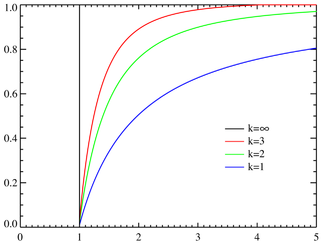 Distribución Pareto
Regresión  tipo Burr XII
La familia Burr  comprende 12 distribuciones que se ha aplicado en varias áreas; fue introducido  por Irving W. Burr (1942). La distribución Burr XII se denomina distribución de rebabas y fue introducida para justificar los histogramas, dada su flexibilidad, su aplicación se extendió a muchos más campos, como el área de control de calidad, modelos de duración o tiempo de fallas, modelos de distribución de ingresos, bioensayos y pruebas de hipótesis, entre otras.
Función de distribución acumulativa tipo Burr XII
Regresión  tipo Burr XII
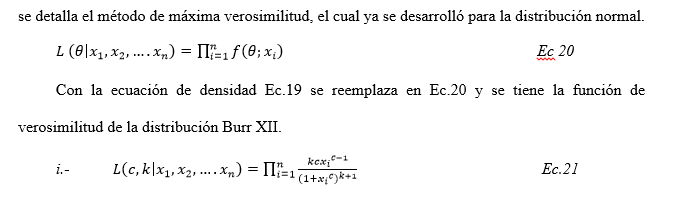 AIC Y BIC
Basado en la teoría de la información, el criterio de Akaike proporciona una estimación de la cantidad de la información pérdida al representar un conjunto de datos con un modelo. 
AIC = 2k − 2 ln (L)
El BIC y el AIC dan una formulación matemática del principio de parsimonia en la construcción de modelos.
ANÁLISIS
REGRESIÓN LINEAL SIMPLE
PRUEBAS DE NORMALIDAD
. Las estimaciones de estos parámetros provienen de los datos. En esta prueba, bajo la hipótesis nula se asume que los datos analizados siguen una distribución normal.
ANÁLISIS
REGRESIÓN MULTIPLE
VALORES DE  AIC Y BIC.
Pesadez de cola
Conclusiones
Recomendaciones
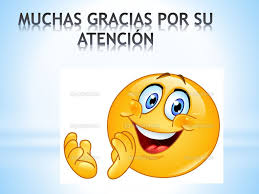